FPGA Glitch Power Analysis and Reduction
Vibhav Kundalia                      Niharika Chatla
UFID – 31561935                    UFID - 90431959
FPGA – Field Programmable Gate Arrays
Used for Implementing Digital Systems
Pros
Flexible
Low time-to-market
Cons
Power Consumption (upto 10x more power than equivalent ASIC design)
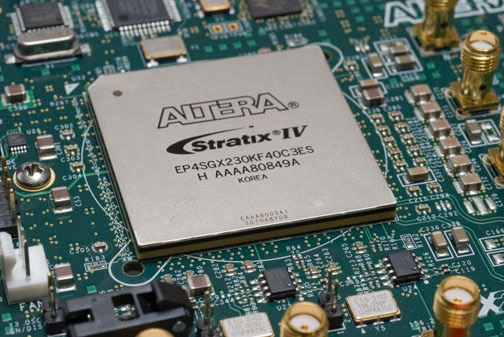 FPGA Architecture
Island-style architecture
Logic blocks connected through programmable routing network
Look-up-tables (inside logic blocks)
L-input LUT can implement k variable logic functions and requires 2^k configuration bits
Hardware implementation of truth table
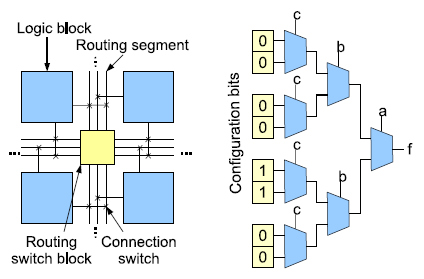 Power in FPGAs
Static Power
Current leakage in transistors
Dynamic Power
Signal transition for 0 to 1 or 1 to 0
Functional transition
Necessary for correct operation of circuit
Glitch
Transitions that arise from unbalanced delays to the inputs of a logic gate
Doesn’t affect the functionality of a synchronous circuit but has significant effect on power
4-73% of total dynamic power, average 22.6%
Glitch Example
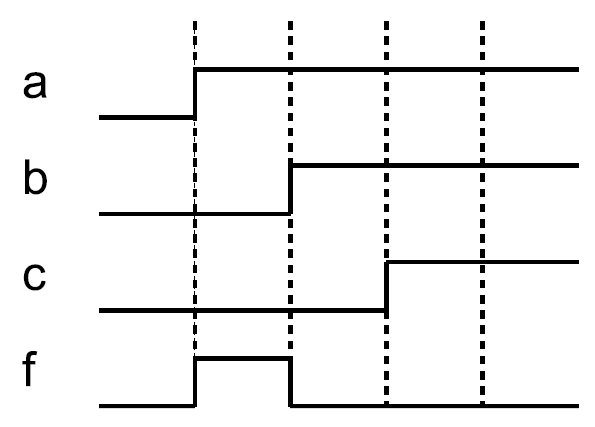 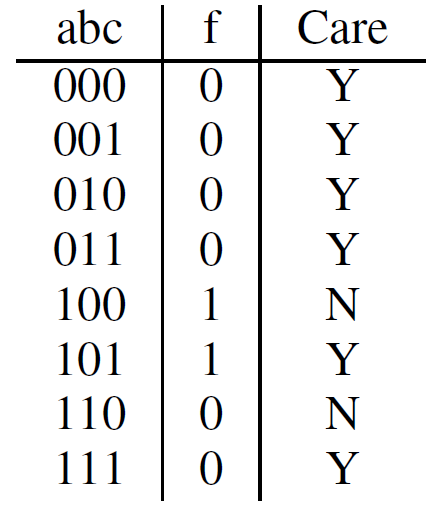 Glitch Reduction in FPGAs
Algorithms that attempt to balance delays
Technology mapping stage
Mapping based on glitch-aware switching activities
Routing stage
Faster arriving inputs delayed by extending path
Architectural level
Programmable delay elements
All incur area or performance overhead
Flip-flop insertion/pipelining
Break up deep combinational logic paths into stages of pipeline
Fewer logic levels reduces opportunity for imbalanced delays
Hazard-free logic synthesis techniques 
Change don’t-care values to reduce glitches
Dynamic Power of FPGA
Terms
n : number of nets in circuit
Si : switching activity of net i
Ci : capacitance of net i
f : frequency of circuit
Vdd : supply voltage

The glitch reduction algorithm aims to lower the switching activity as a means of reducing dynamic power
Proposed Solution
Glitch reduction algorithm based on      don’t-cares
Selects don’t-care output values of LUTs in such a way that reduces glitches 
Performed after placement and routing
Uses timing simulation data for guidance
No area or performance overhead
Inspired by hazard-free logic synthesis techniques for asynchronous circuits
Don’t-cares in Logic Circuits
Entries in truth table where output can be set as either logic-0 or logic-1 without affecting correctness of circuit
Two categories
Satisfiability don’t-cares (SDCs)
Particular input pattern can never occur on inputs
Observability don’t-cares (ODCs)
Output cannot propagate to circuit’s primary outputs
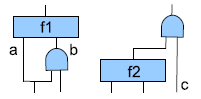 Don’t-care Analysis
ABC logic synthesis network
Developed at UC Berkeley
Boolean satisfiability (SAT)-based complete don’t-care analysis that determines don’t-care minterms
Utilizes miter circuit to find don’t-cares
If C(x) = 0, y is don’t care minterm of LUT f
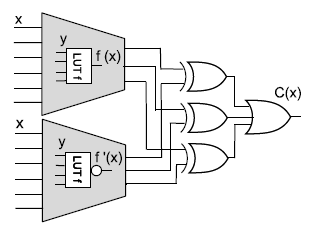 Glitch Power Analysis
Examined amount of glitch power dissipated by 20 MCNC benchmark designs
Experimental setup
Altera Quartus 10.1
65nm Stratix III devices
ModelSim 6.3e used for functional and timing simulation using 5000 random input vectors
Dynamic power computed using Quartus PowerPlay
Glitch power
dynamic power(timing simulation) – dynamic power (functional simulation)
Glitch Power Analysis
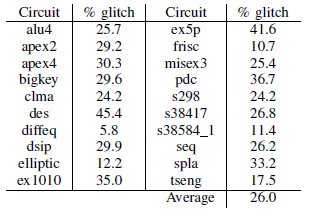 Percentage of dynamic power from glitches
Range: 5.8-45.4%
Average : 26.0%
Percentage of LUT input states that are don’t-cares
Range: 0.8-37.2%
Average: 15.1%
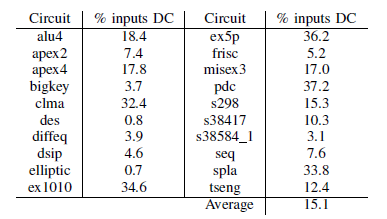 Glitch Reduction Algorithm
Inputs
Placed and Routed Netlist
Value change dump file(VCD)
The algorithm iterates through each LUT in the netlist from shallower to deeper ones.
For each LUT
Compute the don’t cares of the LUT
Scan the input vectors
Set the values of the don’t cares.
Glitch Reduction Algorithm
Computing the don’t-cares for a LUT
ABC’s SAT-based don’t-care analysis is used
Scanning the input vectors
 Voting mechanism
Set the value of don’t cares and update the netlist
Set to the value with more votes
Netlist is updated before proceeding to the next LUT 
The functionality of the circuit should be guaranteed.
Input Vector Scan
The sequence of local input vectors to the LUT extracted from the VCD file.
The input vectors are examined in order.
Whenever an input vector corresponding to a don’t care is reached
check for the closest care states in the past and future of the don't care input vector.
cast the vote for 0 or 1 based on these care states if they are same.
Otherwise, no vote is cast. 
Vote count is maintained for each don't care in a LUT.
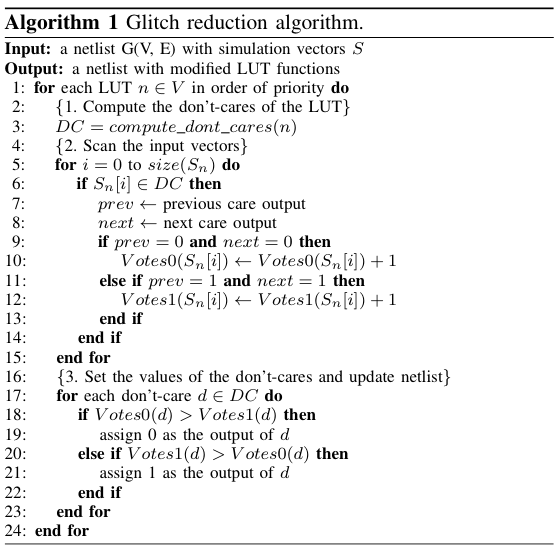 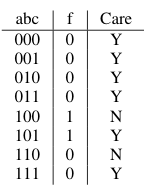 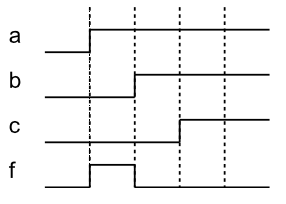 Iterative Flow
Run the simulation using the modified circuit after glitch reduction.
The algorithm is repeated iteratively.
Runtime of algorithm is less.
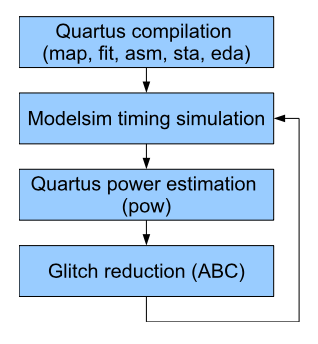 Experimental study
Experimental Setup
20 MCNC benchmark circuits
Quartus II 10.1
Altera Stratix III 65nm FPGA family
Modelsim SE 6.3e
 For each circuit
5000 random input vectors are applied
Combinational equivalence checking is used after the glitch reduction step.
Three passes of the optimization loop are performed.
Power measurements performed by Quartus Powerplay.
Results
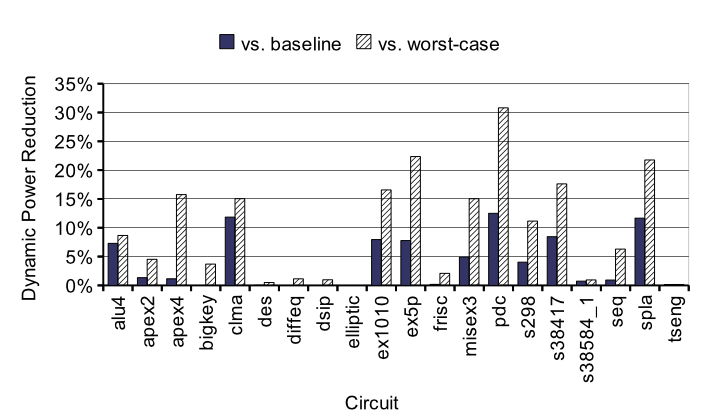 Dynamic Power reduction in comparison with baseline settings
Average : 4%
Peak : 12.5%
Glitch Power reduction
Average : 13.7%
Peak : 49%
Dynamic power reduction optimized vs worst-case settings
Average : 9.8%
Peak : 30.8%
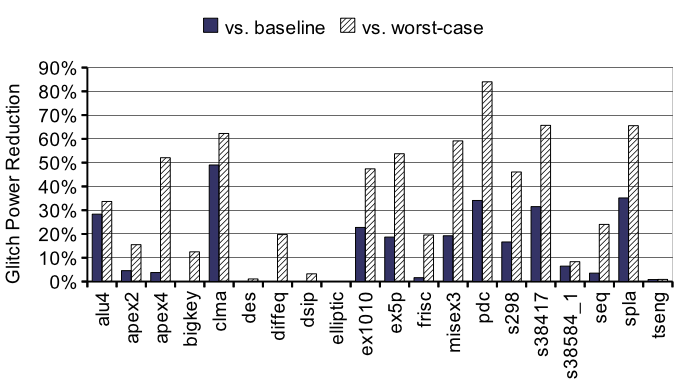 Power & don’t-care ratio vs Fanout
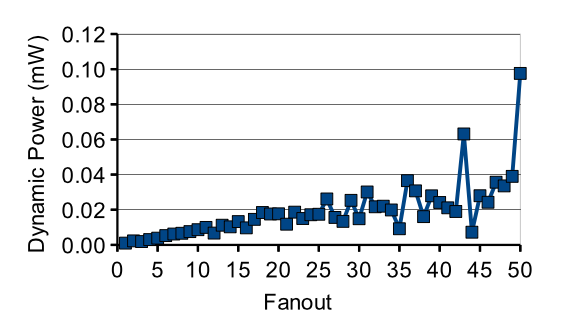 Relationship between don’t cares, power and fanout presents a challenge to glitch reduction algorithm.
Increase in fanout increases the average dynamic power of the FPGA due to increase in capacitance.
High fanout signals have fewer don't cares in their driving LUTs than low fanout signals.
Signals consuming most power are poor targets for glitch reduction techniques based on don't cares.
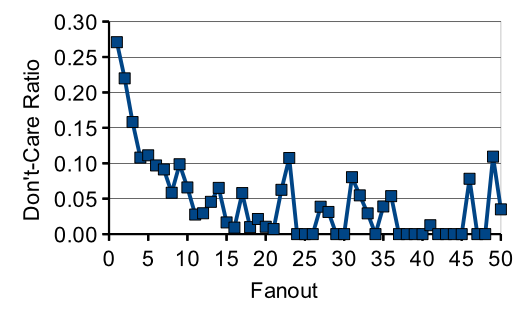 Power vs Average Voltage Bias
Vote bias is defined as the percentage of votes that were cast for the most popular setting.
There usually exists a highly preferable setting for a particular don’t-care minterm in a LUT.
Observations suggest that don’t-care logic values can be selected with a high degree of confidence.
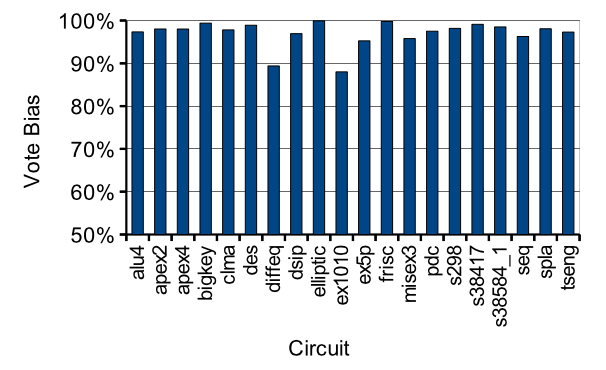 Conclusions
Glitch power is a significant portion of total power.
can be reduced using don't care based optimizations.
As glitch reduction technique performed after placement and routing, it has no effect on circuit area.
Future work 
Integrate algorithm into power-aware FPGA CAD Flow.
To investigate whether other stages of CAD flow could improve algorithm effectiveness.